Презентаціяз історії Україниз теми:”Розвиток образотворчого мистецтва в середині 1960-х – початок 1980-х років”учениці 7(11)Б класуБургелі Наталії
В українському живописі цього періоду продовжували панувати історико-революційна, патріотична і "виробнича" теми, але поруч з цим все більшого поширення набували образи сучасника, природи у М. Божія
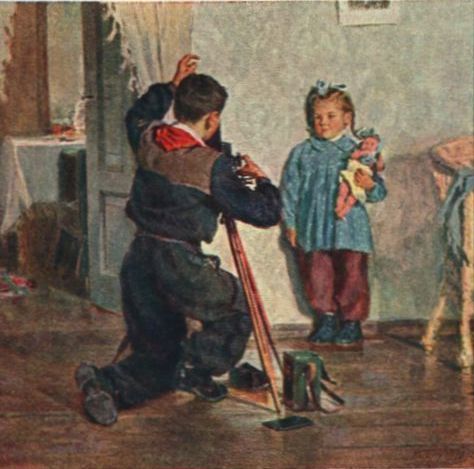 Медсестра
Таня, не моргай!
І. Бокшая 1)Синевірські полонини2) Зустріч на полонині
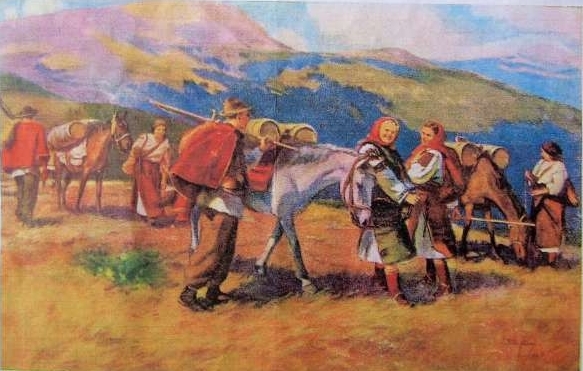 М. Глущенко1)Березневий ранок2)Зима
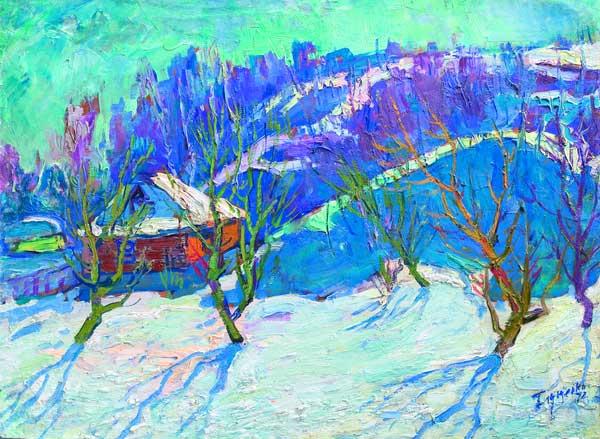 К. Трохименко1)Т.Шевченко в Каневі2)Катерина3)Над великим шляхом
Т. Яблонська1) На лісовій галявині 2) Автопортрет
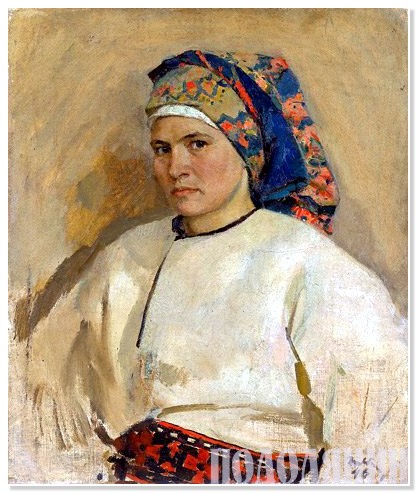 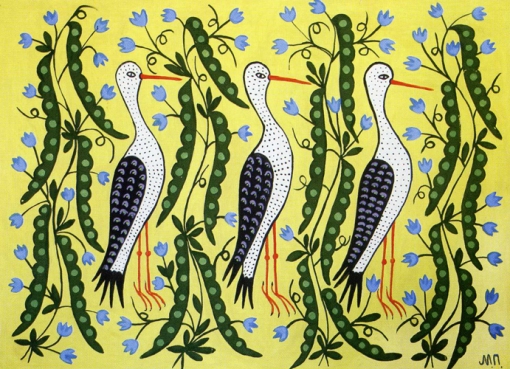 М.Приймаченко1)Звір гуляє2)Три буслики у горосі живуть у нас і досі...3)Захотілося ведмедикам меду4)Корова отака дасть 5000 літрів молока5)Дівчина-українка6)Чорний звір
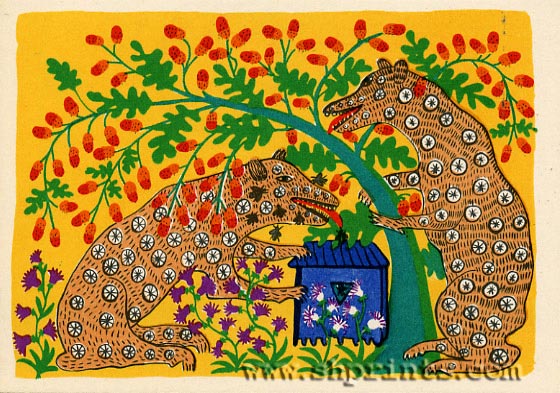 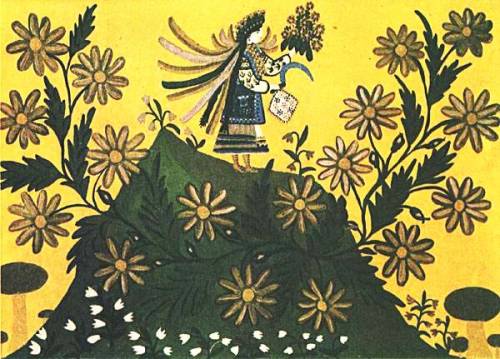 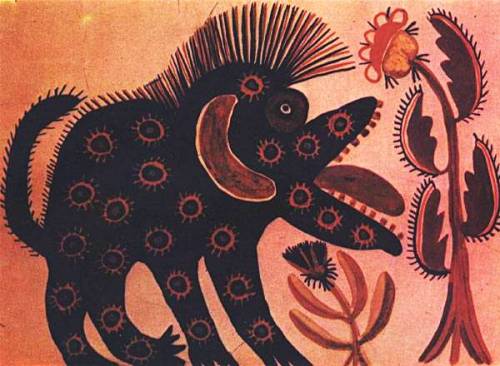 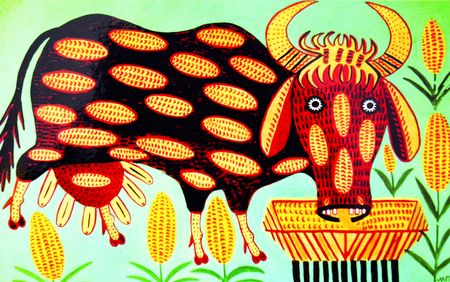 О.Заливаха
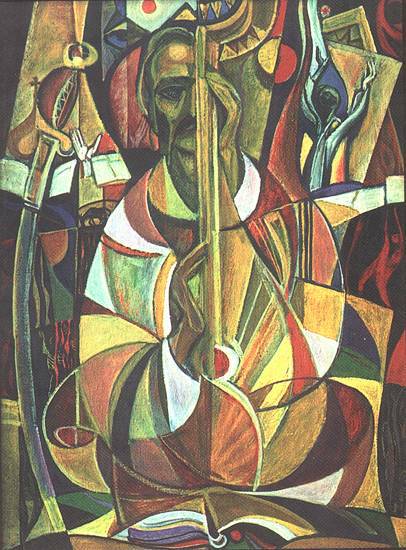 1)Родина2)Козак Мамай
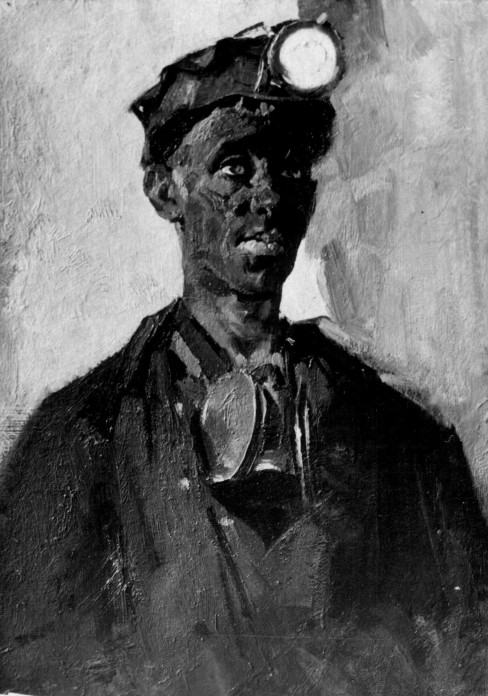 А. Горська
1)Автопортрет з сином

2)Василь Кривець